Priprava podjetja in podjetnika na prenos lastništva v podjetju
Tomo Senekovič, BORZA POSLA, 18.4.2024
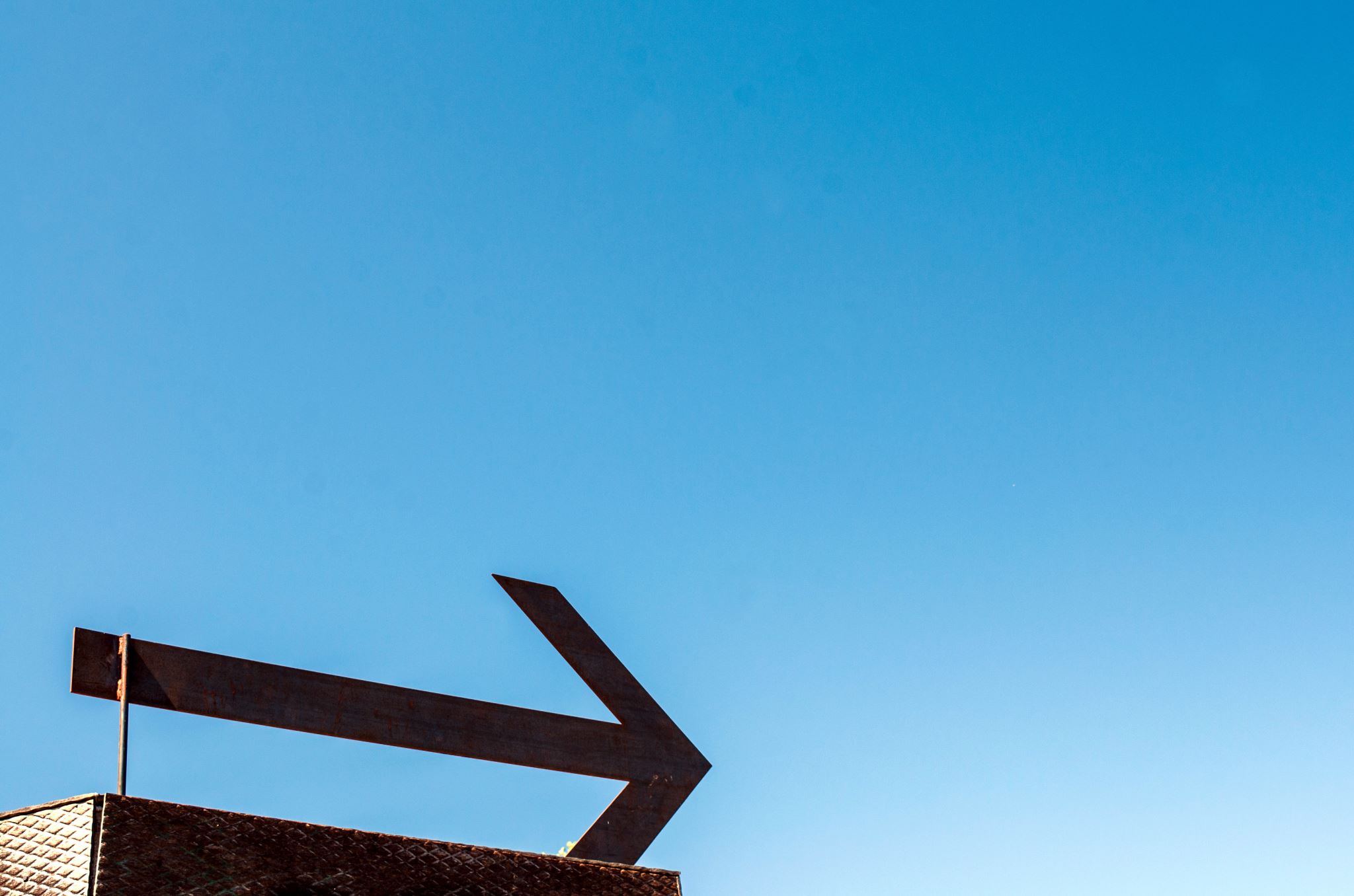 Popoln izstop ali umik v nadzorno vlogo v podjetju
Kontinuiteta poslovanja in ohranjanje delovnih mest
Žetev sadov preteklega dela, vložene energije in odrekanj
Skladno s cilji oblikujte strategijo izstopa iz vašega podjetja
Kakšni so vaši cilji ob izstopu iz podjetja?
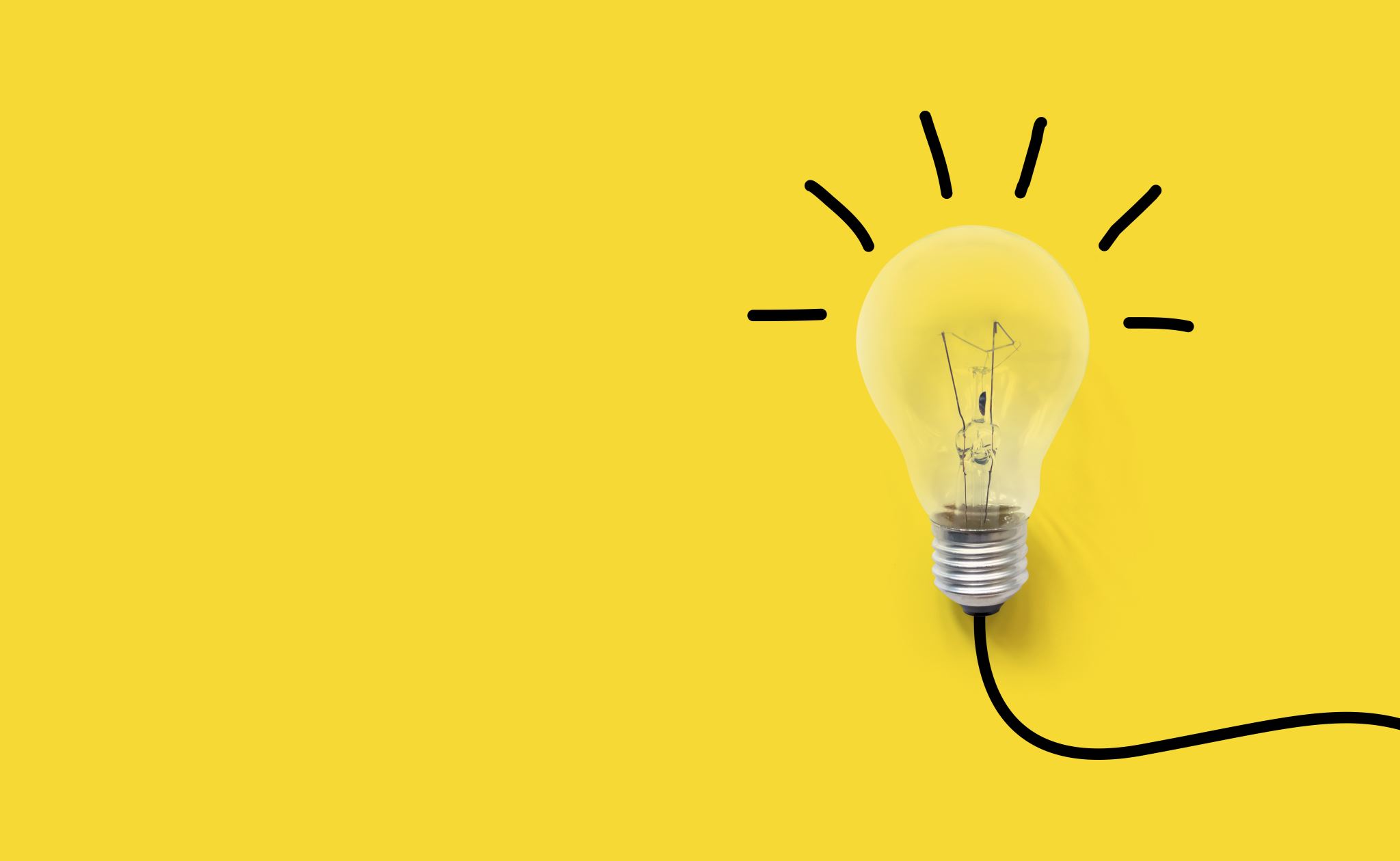 Družinsko nasledstvo (aktivni in neaktivni družinski člani)
Notranji prevzem (MBO, EBO – finančna in vodstvena sposobnost)
Prodaja podjetja na trgu (operativni, strateški ali finančni kupci)
Profesionalizacija podjetja in umik v nadzorno vlogo (velikost podjetja)
Izčrpavanje podjetja in likvidacija
Katere oblike izstopa iz podjetja poznamo?
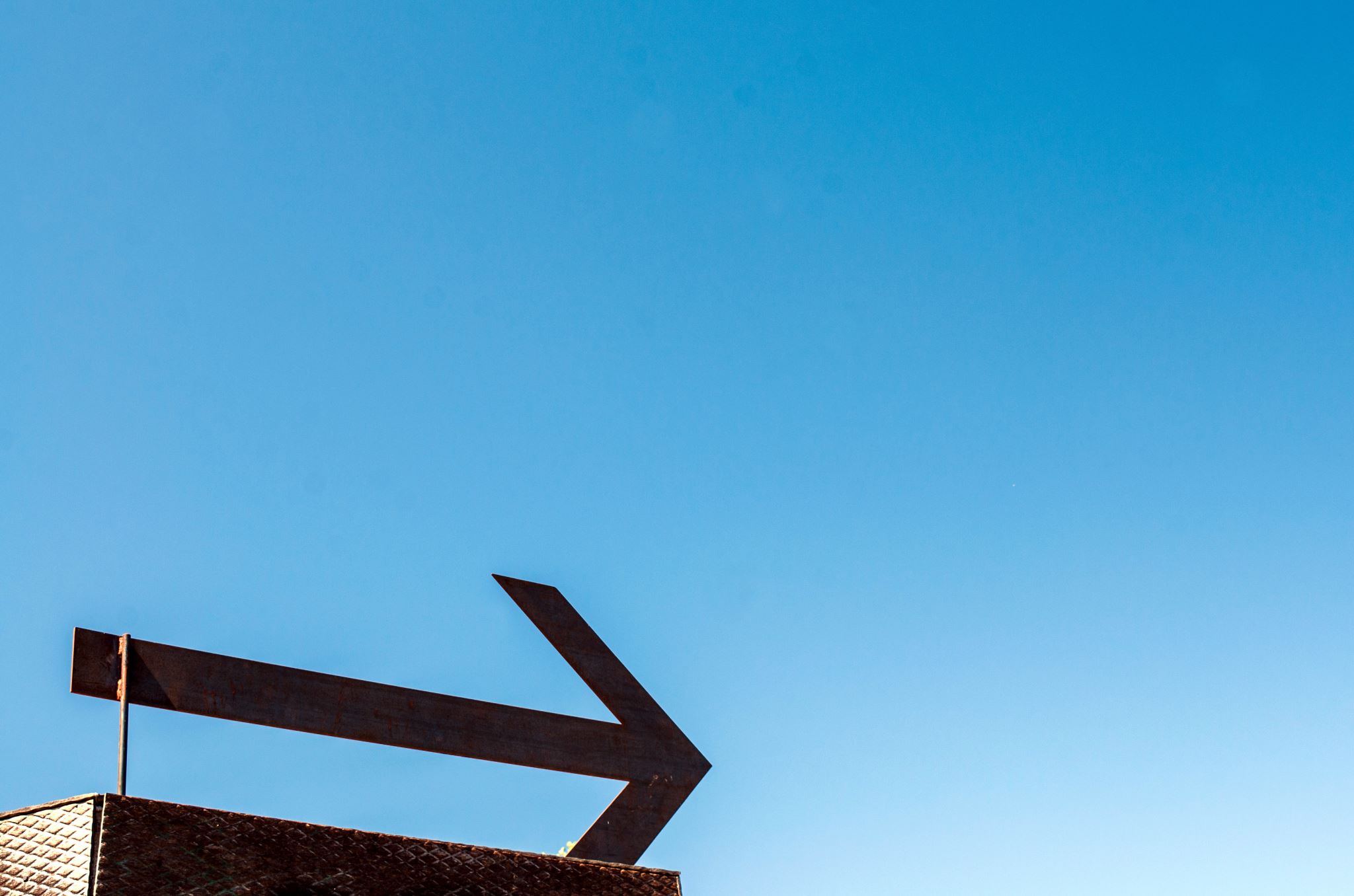 Pravočasna ureditev davčnih, finančnih in pravnih vidikov poslovanja
Poskrbite za urejene računovodske izkaze in sklenjene pisne dogovore s ključnimi deležniki poslovanja (kupci, dobavitelji, zaposleni)
Postanite nepotreben člen v vašem podjetju (profesionalizacija, sistematizacija)
Znebite se vseh odvisnosti (kupci, dobavitelji, zaposleni) in ostalih negotovosti pri poslovanju
Pozanimajte se glede davčnih posledic izstopa (v Sloveniji možen tudi izstop brez davčnih posledic)
Uredite morebitne potrebne statusne spremembe (s.p. => d.o.o., oddelitev nepotrebnega premoženja)
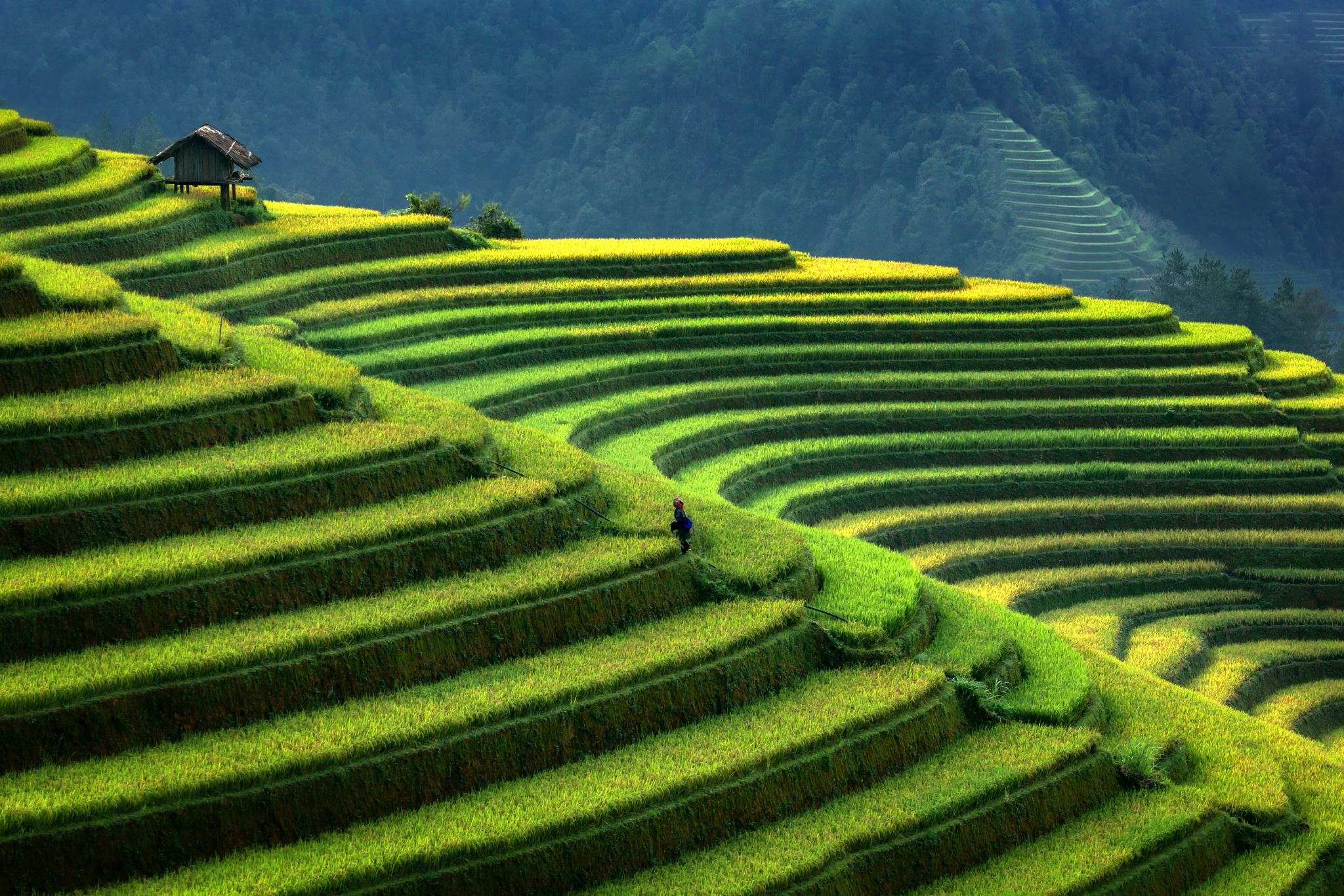 Kje in kako začnem?
Ne čakajte za zadnji trenutek, planiranje izstopa zahteva svoj čas, začnite danes
Prijavite se na brezplačen uvodni posvet, na voljo smo vam na BorzaPosla.si
Hvala za vašo pozornost
Tomo Senekovič  |  tomo@borzaposla.si  |  +386 51 868 868